УМК «Школа России» как средство достижения высоких результатов качества образования в начальной школе»
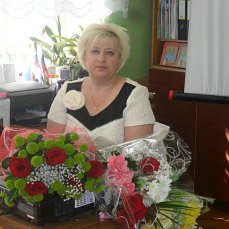 Калинина Наталья Григорьевна,
учитель начальных классов МБОУ СШ №1 г. Демидова,
руководитель ОМО учителей начальных классов
«Школа России» сегодня – это:
Мощный потенциал для духовно-нравственного  развития и воспитания личности гражданина России
  Реальная возможность  достижения планируемых  результатов, соответствующих  задачам современного образования
  Эффективное сочетание лучших традиций российского образования и проверенных практиками образовательного процесса инноваций
  Постоянно обновляющаяся, наиболее востребованная   и понятная учителю образовательная система  для начальной школы
«Школа России» сегодня – это:
Комплексность,  преемственность  и  системность в решении   образовательных  задач  
  Возможность организовать учебный процесс в соответствии с современными  тенденциями  образования,  в  том  числе, эффективно  применяя   информационные   технологии
  Единый  методический,  информационный  и дизайнерский подход, учитывающий запросы обучающих  и  обучающихся
  Навигационная система, обеспечивающая удобство поиска и использования информации
Ноутбуки
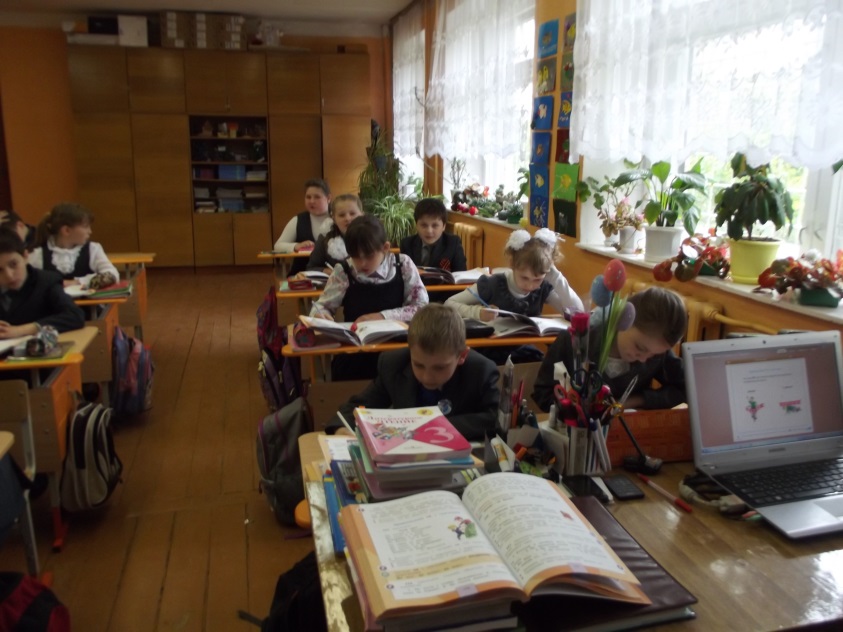 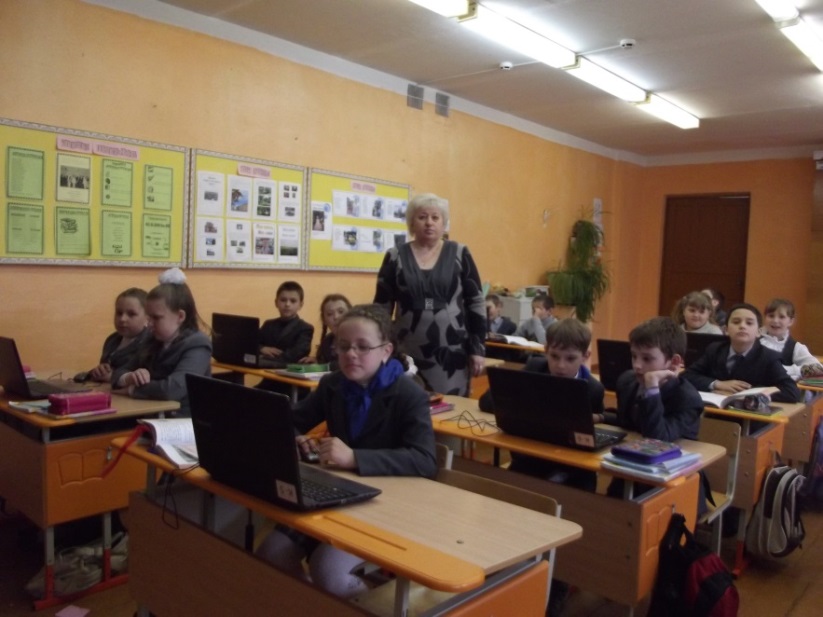 Интерактивная доска
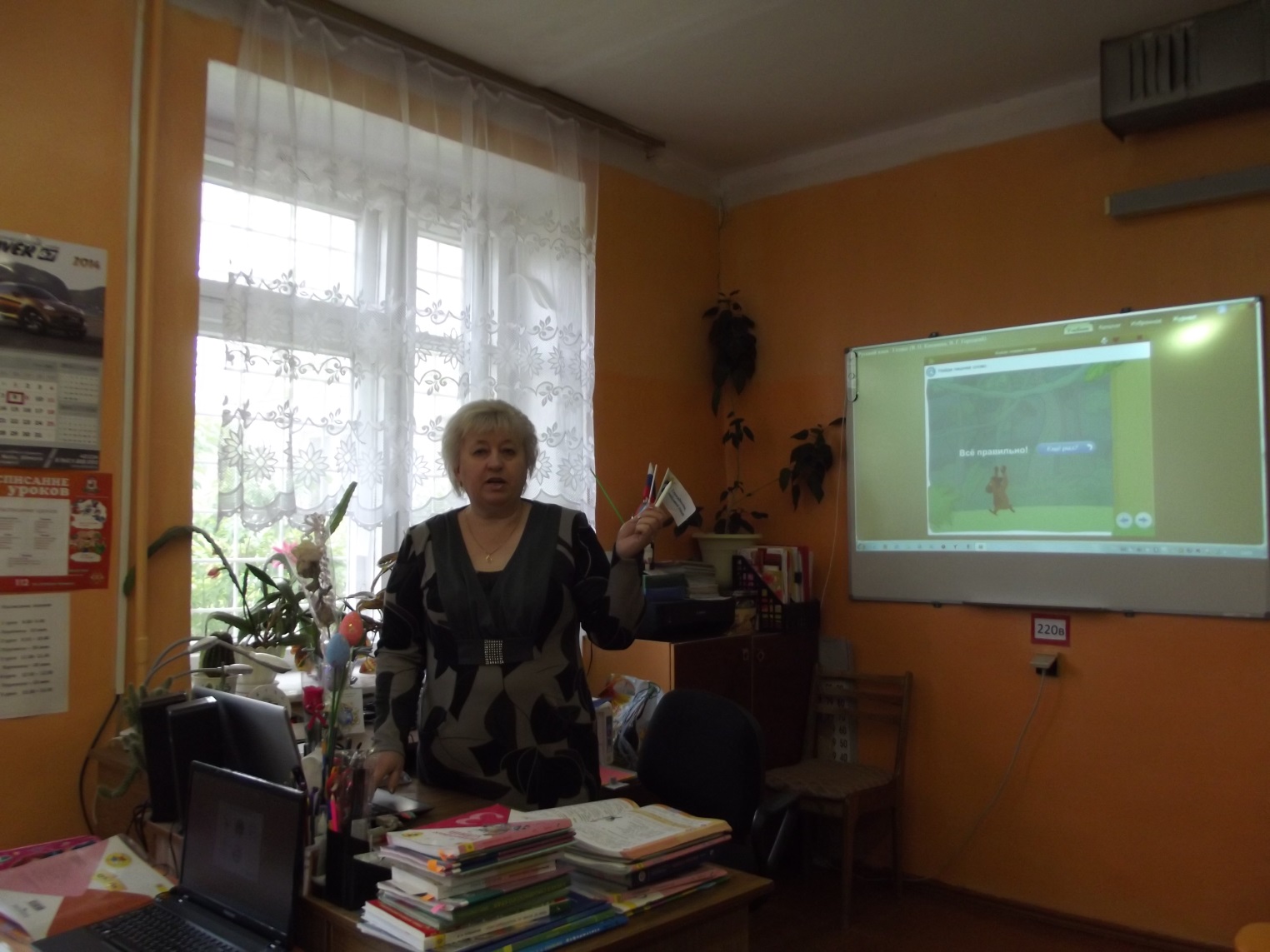 Показатели уровня сформированности предметных умений 2 класс 2016/2017 уч.г.
Результаты промежуточной аттестации 2 класс 2017 год
Методическая система представления учебного материала в УМК
В учебнике:
 структурированный текст 
 вопросы и задания
 ключевое понятие
 рисунки
 схема
 В рабочей тетради:
  дополнительные задания;
  рисунки;
  рисунки для раскрашивания
В электронном приложении к учебнику:
  дополнительная
   информация по теме
  «Это интересно» 
  видео 
  фотографии
  рисунки
  схемы
  хрестоматия
  тренажер
  контроль
Электронные приложения к учебникам
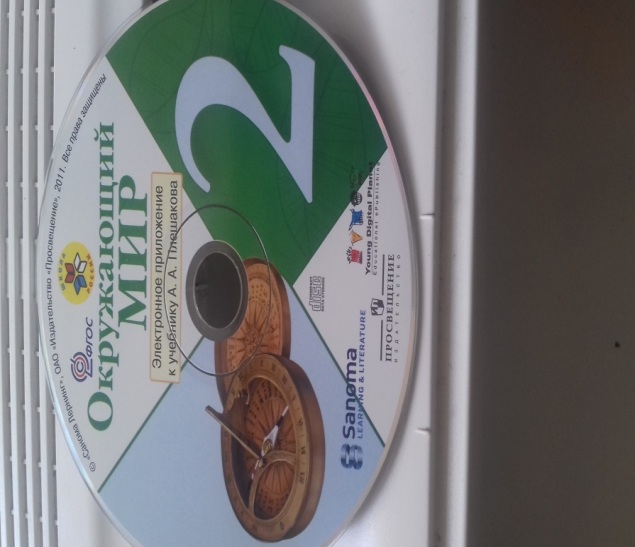 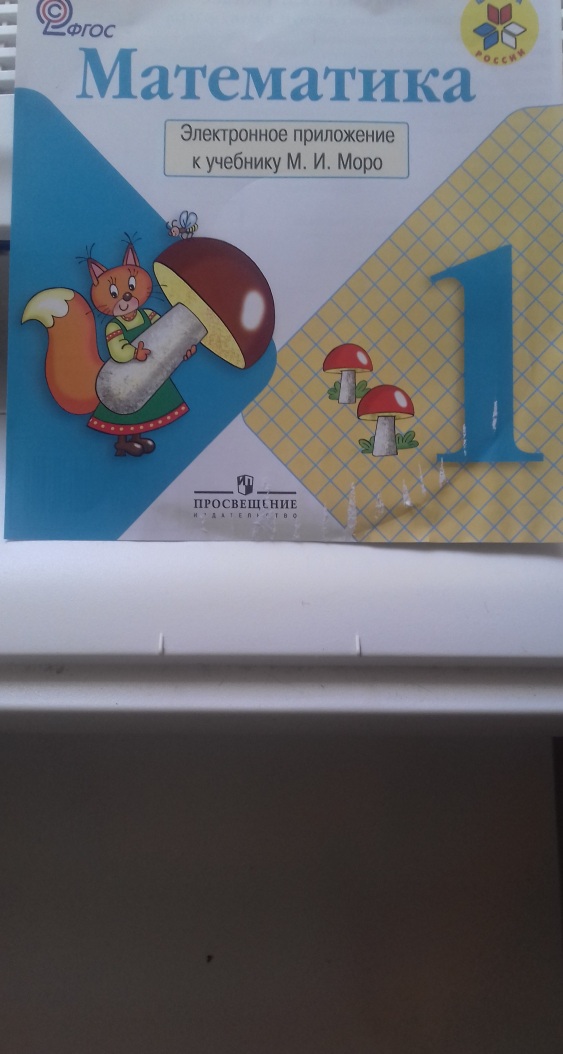 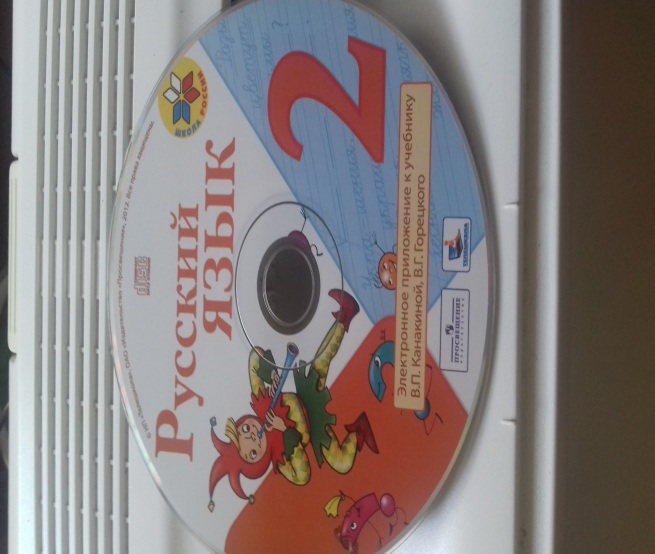 СТРУКТУРА ЭЛЕКТРОННОГО ПРИЛОЖЕНИЯ
Каждое приложение состоит примерно из 60 уроков, соответствующих темам учебников.

    Каждый урок состоит из трёх экранов:
  информационного, содержащего объяснение
    материала параграфа;
   двух экранов с упражнениями для
    закрепления пройденного материала;
   отдельный раздел приложения включает
    итоговые тесты, позволяющие проверить
    знания учащихся, полученные в течение года
Интерактивная азбука
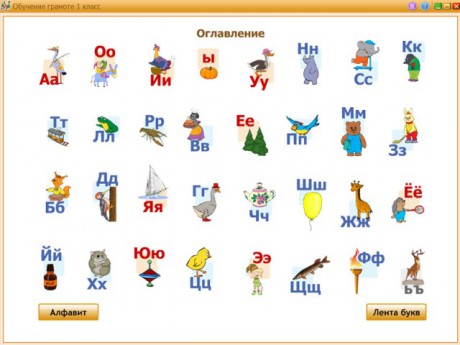 Знакомство со звуком
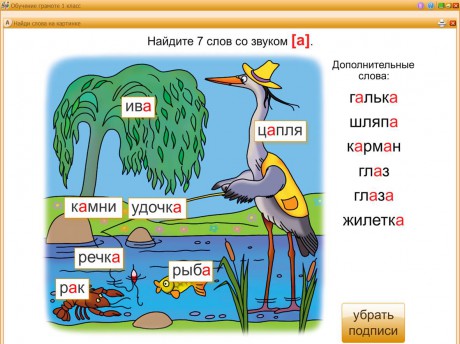 Знакомство со звуком
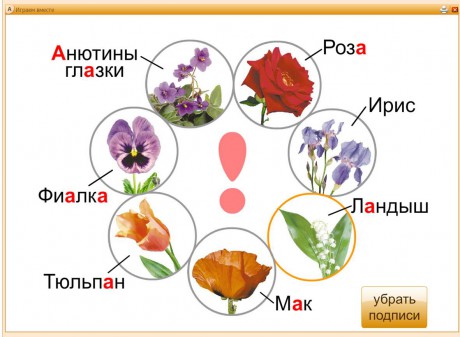 Играем вместе
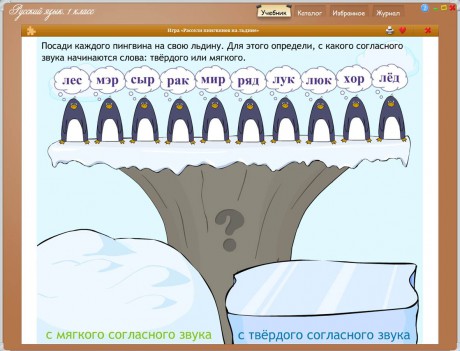 Читаем слоги
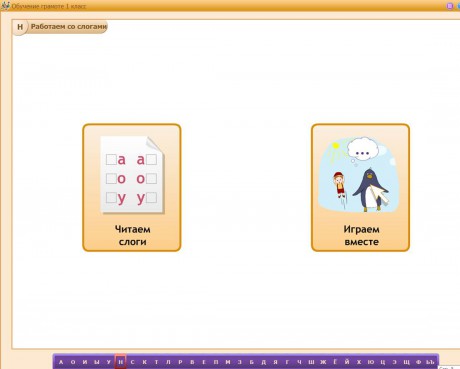 Прописи
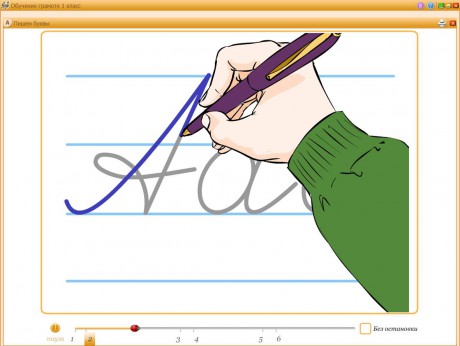 Развиваем речь
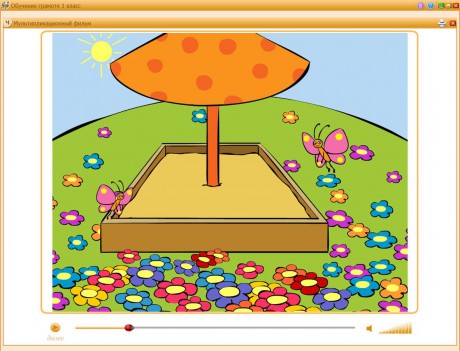 Смотрим мультфильм, читаем вместе
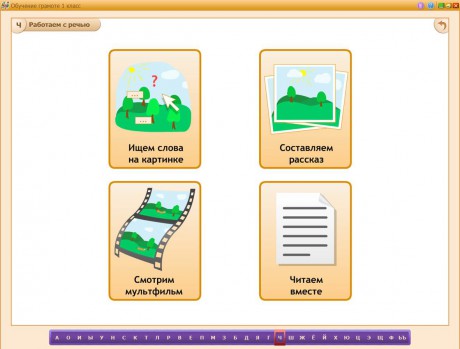 Собери звуковые схемы
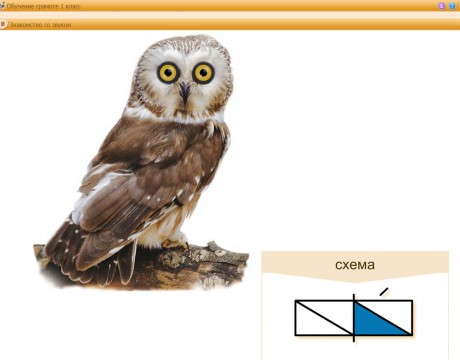 Собери звуковые схемы
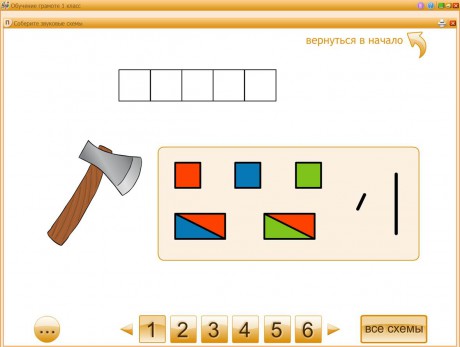 РЕЗУЛЬТАТЫ ВПР 2 КЛАСС
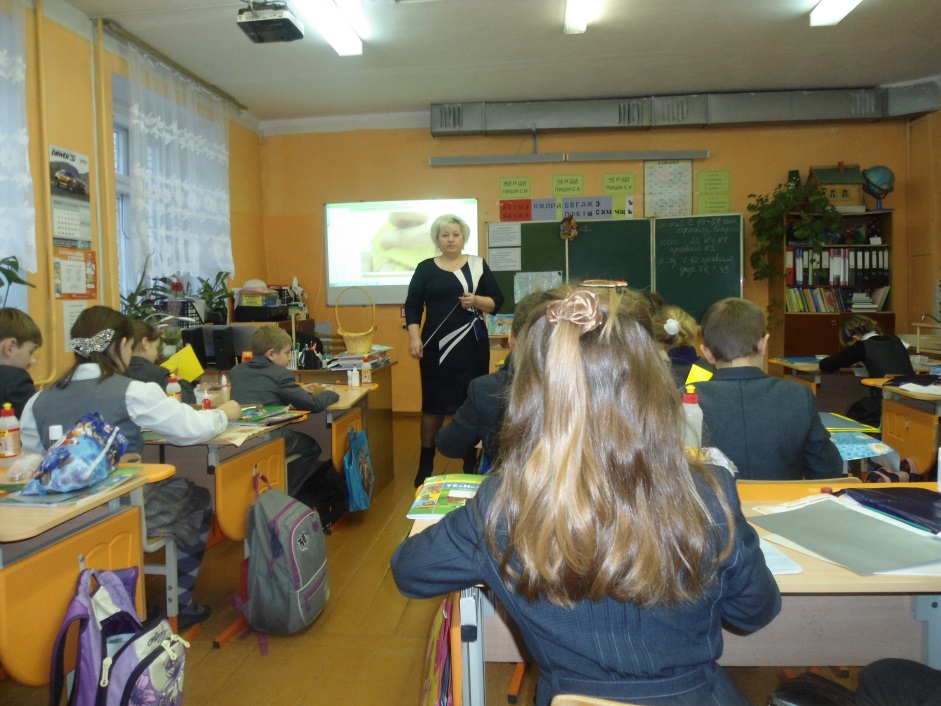 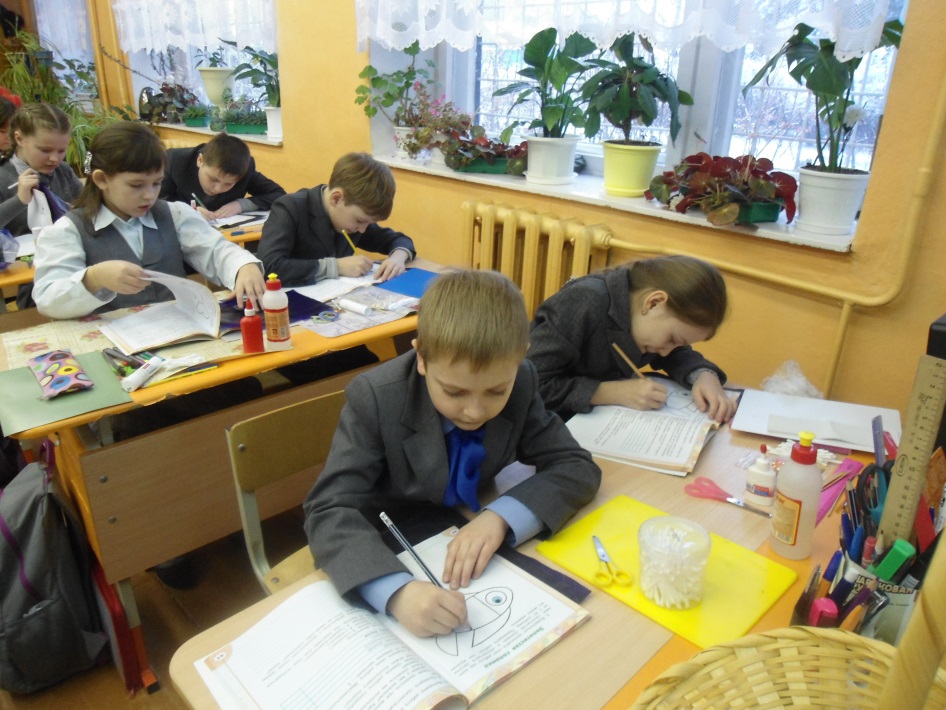 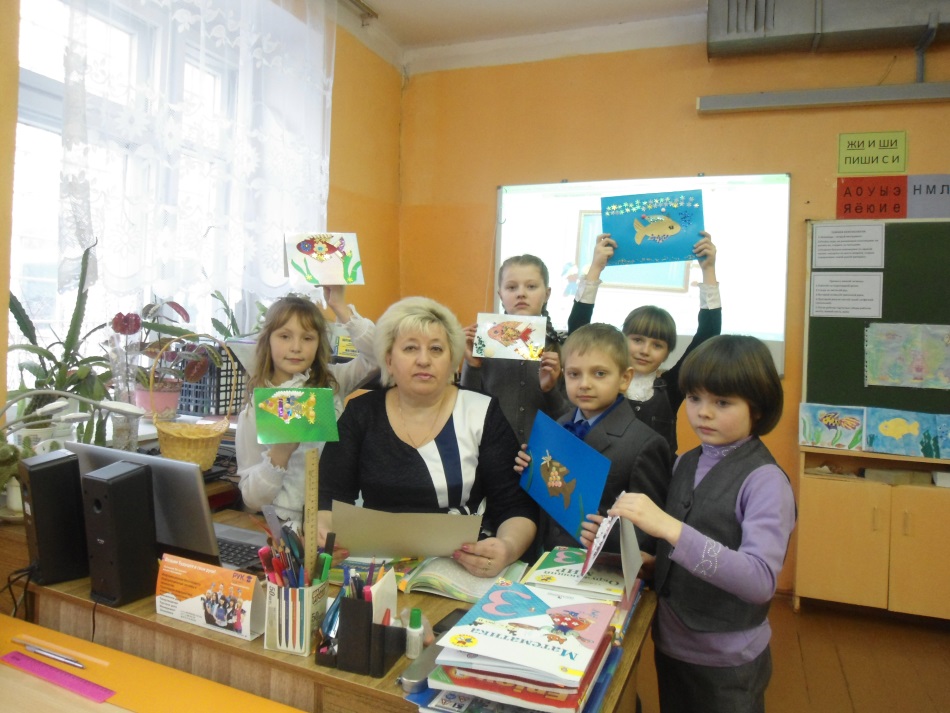 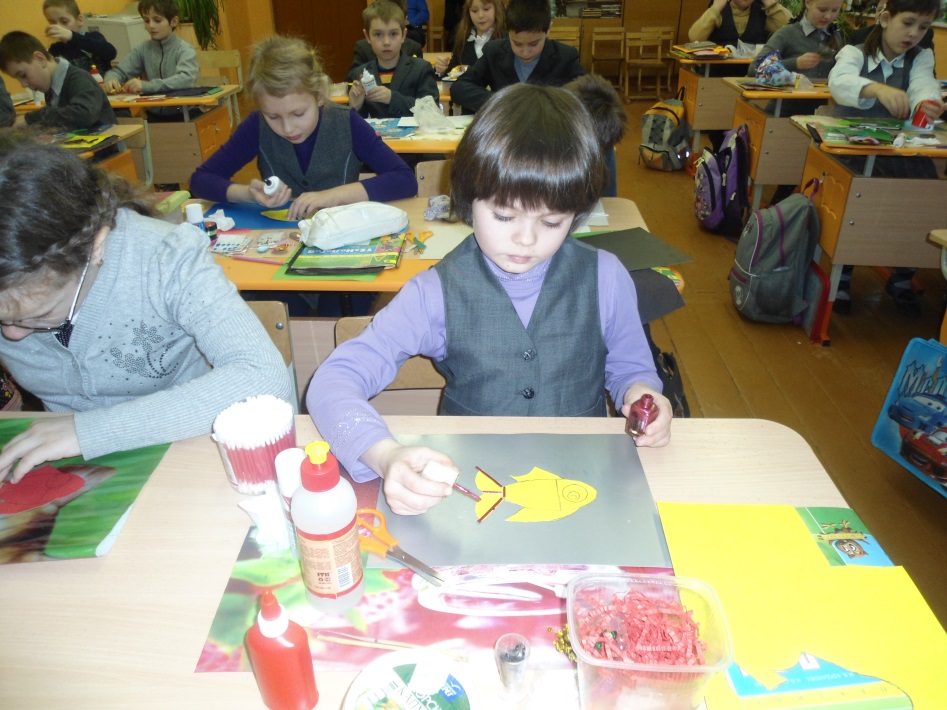 Результаты работы 1 класс
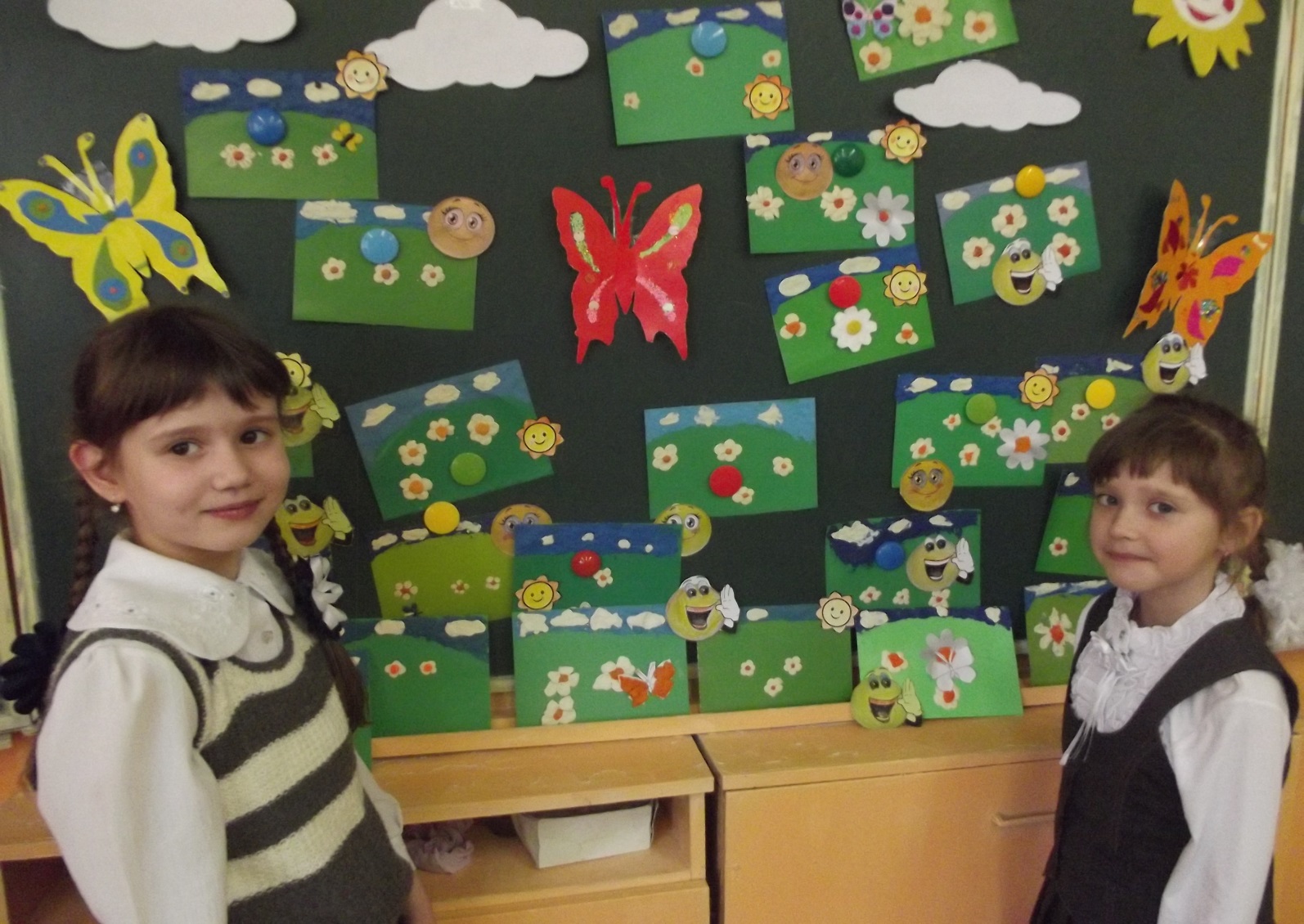 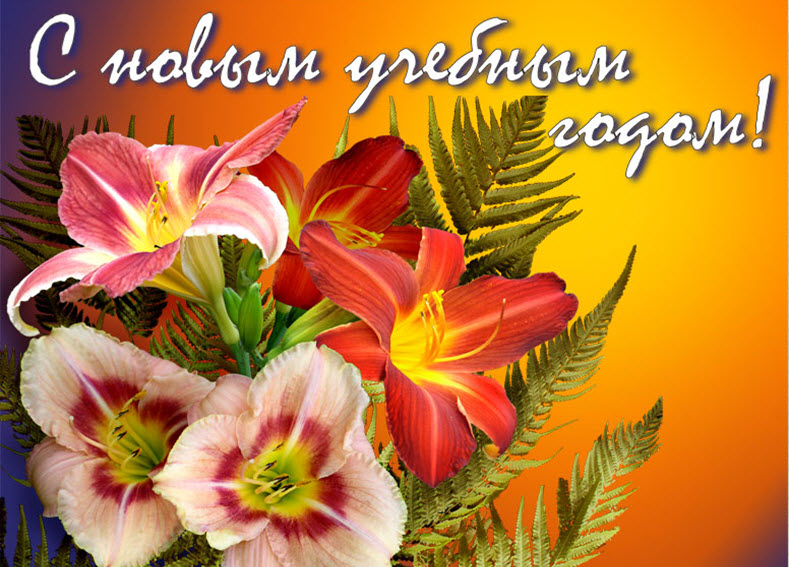 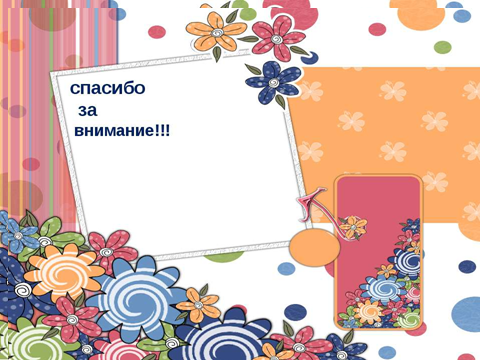